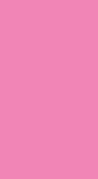 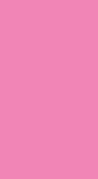 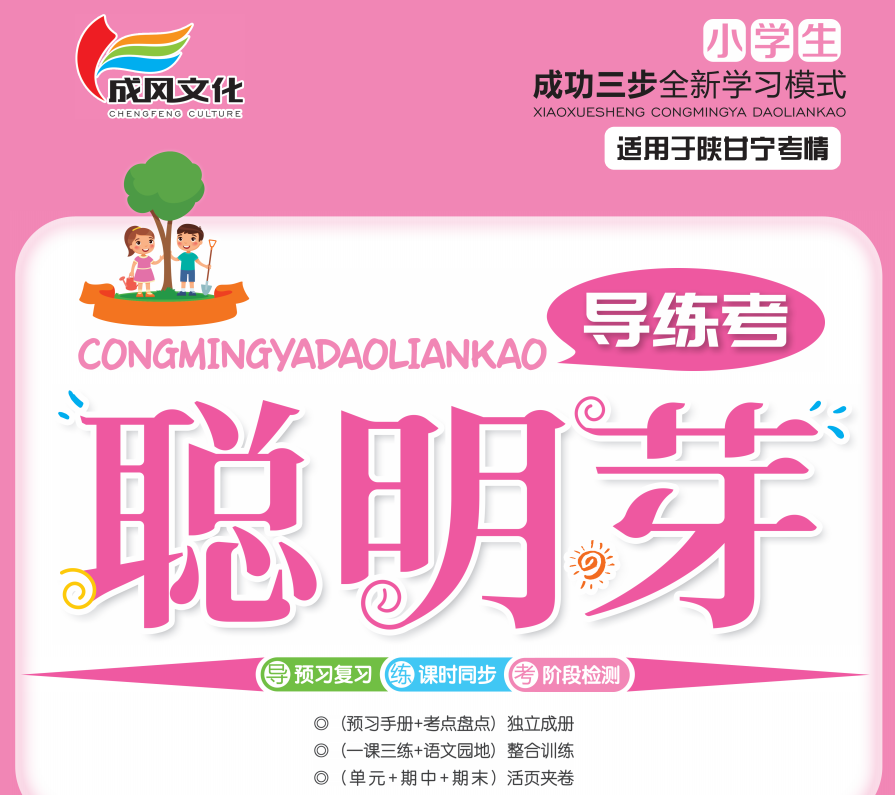 第六单元
21我不能失信
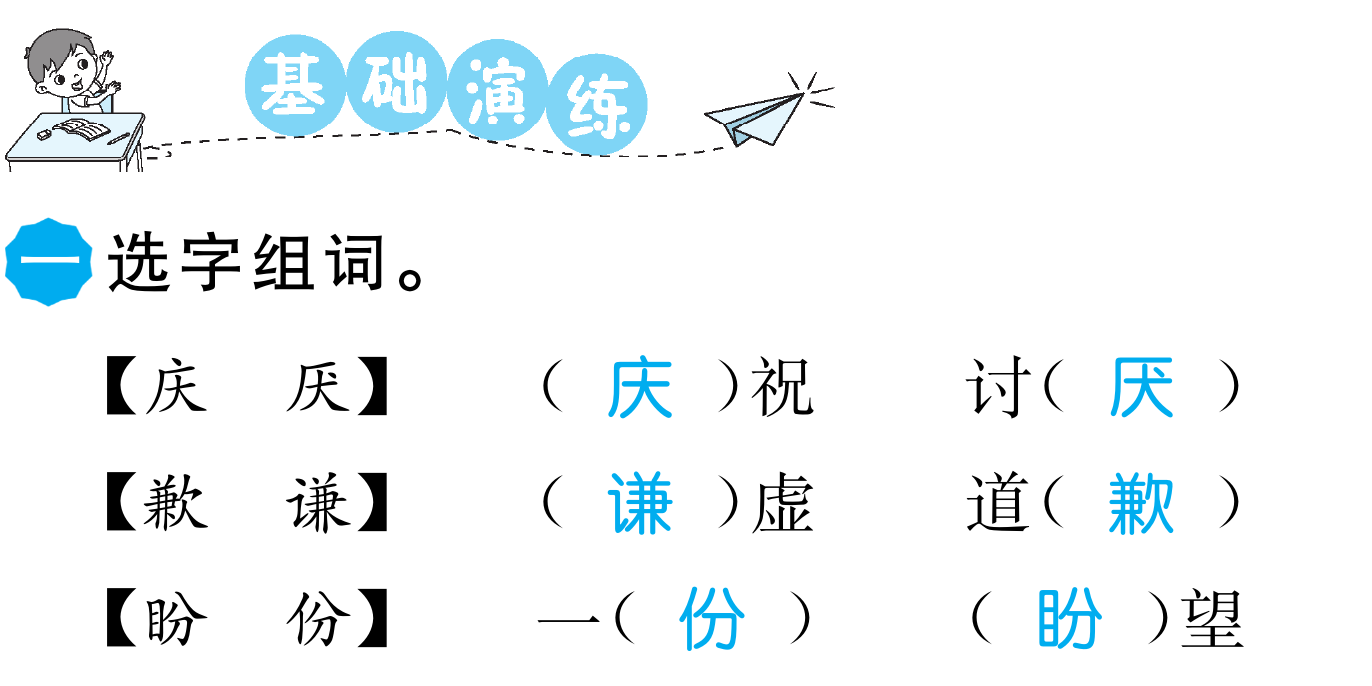 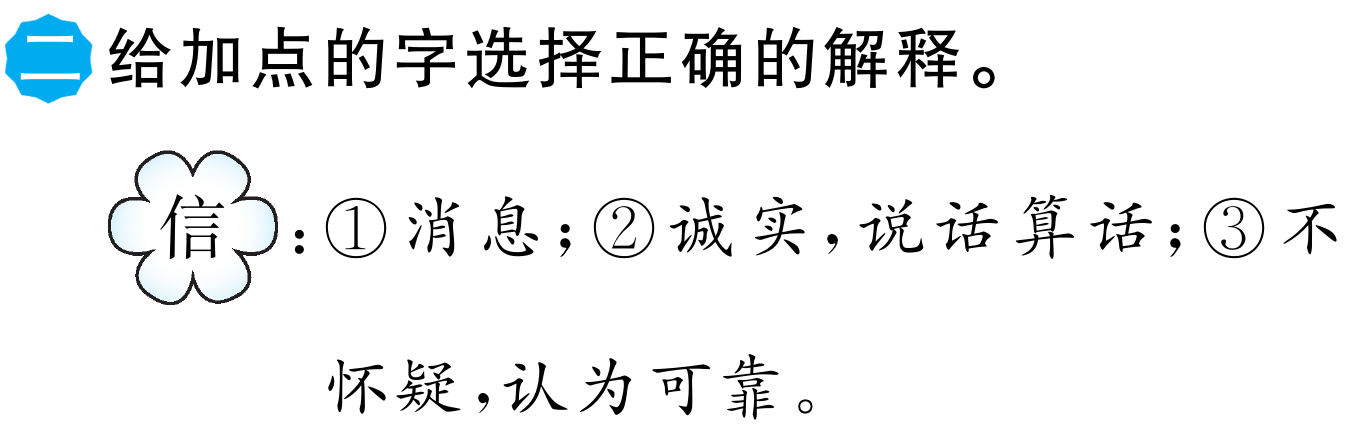 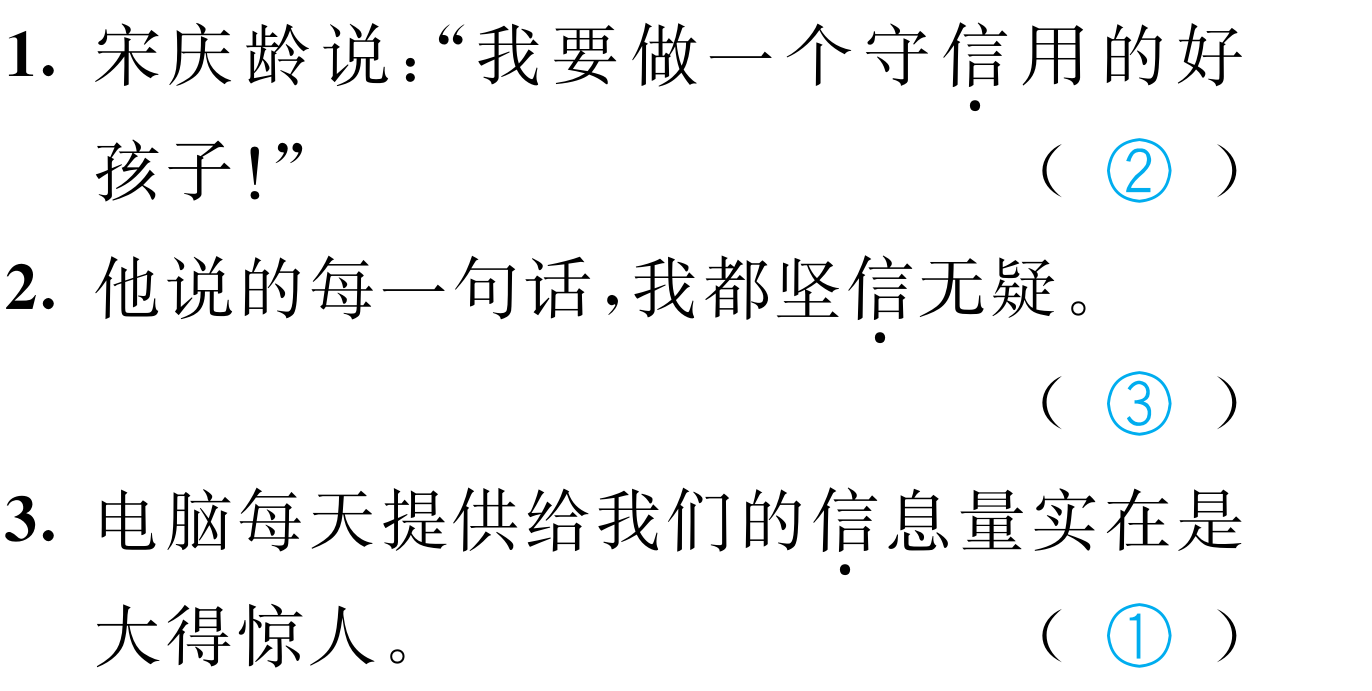 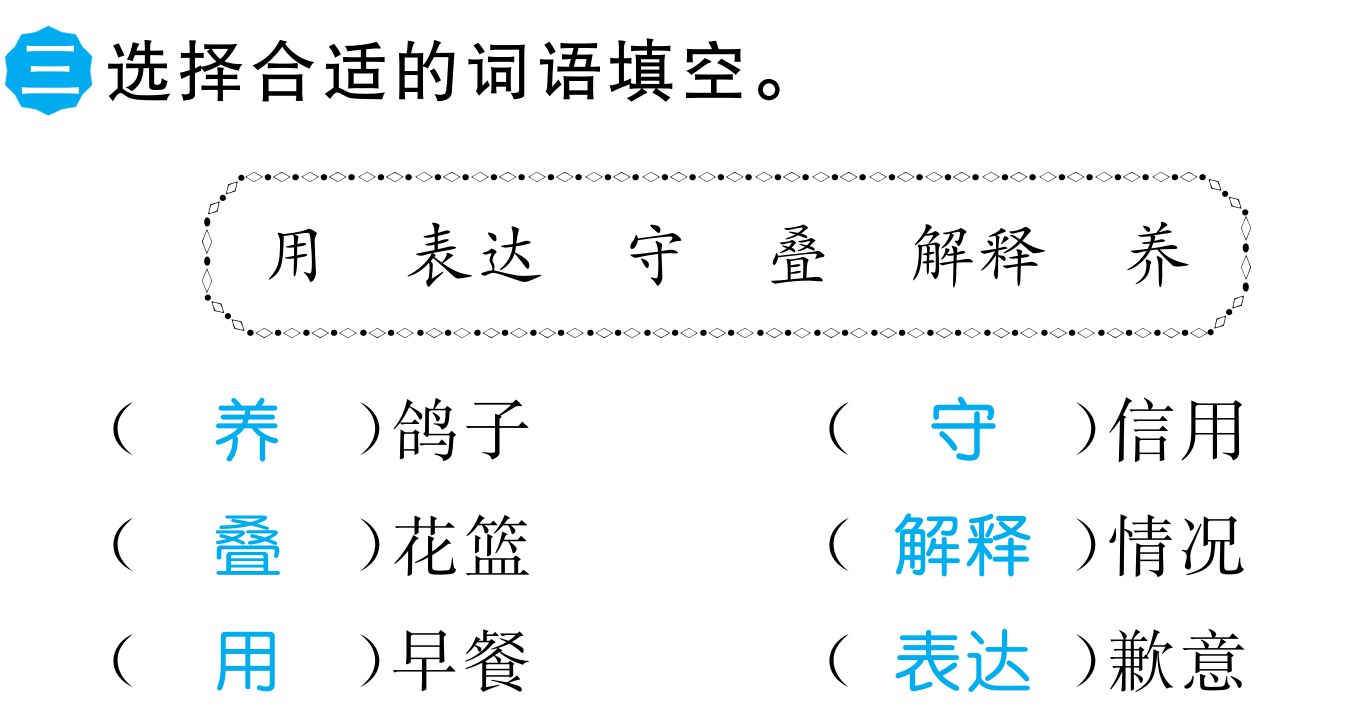 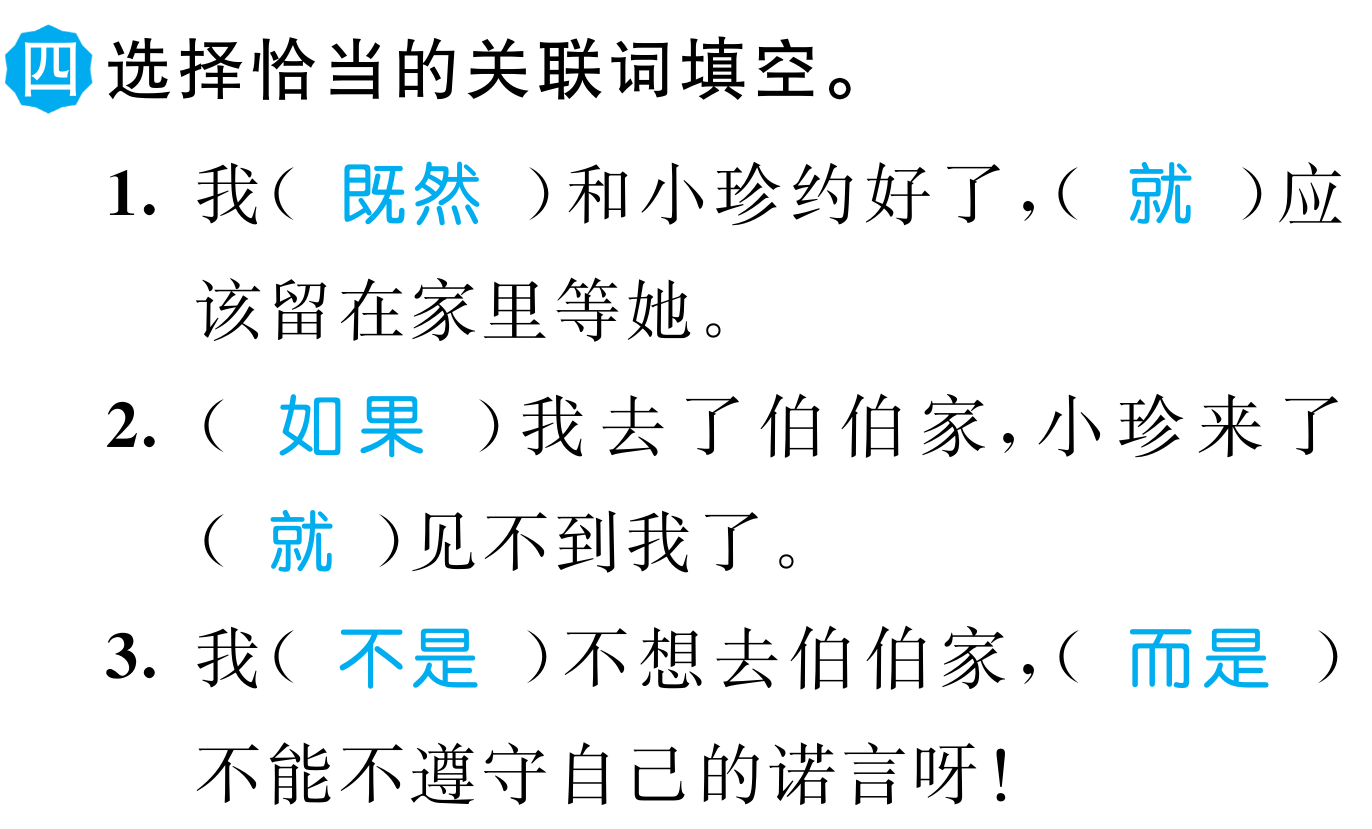 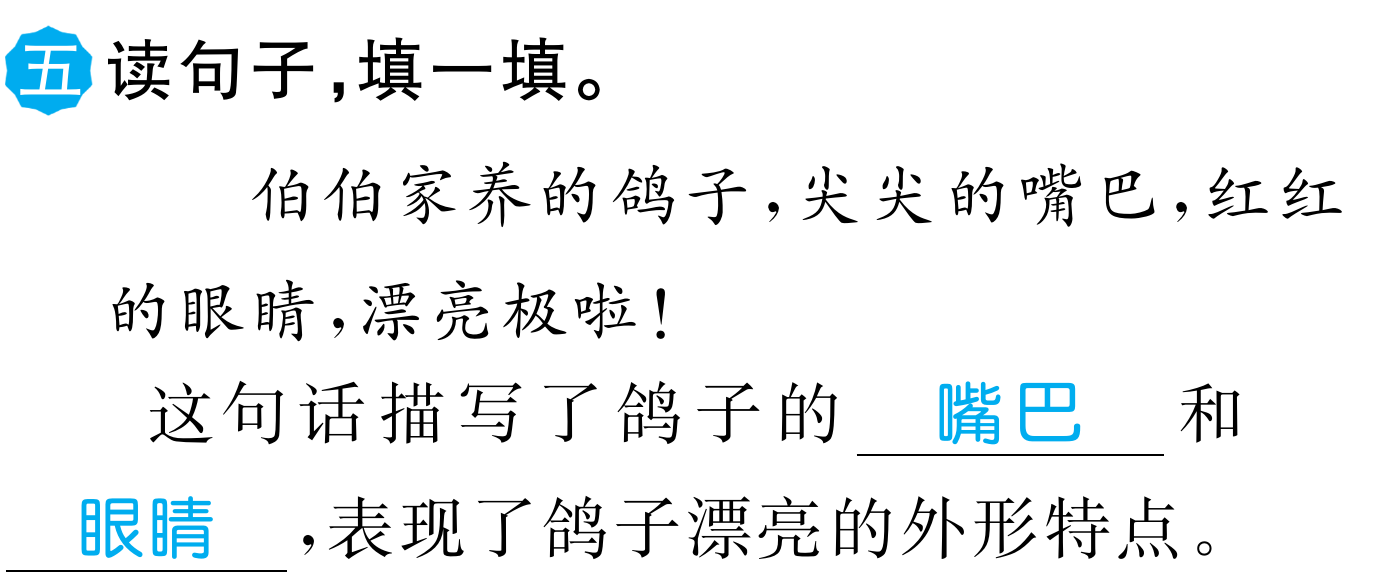 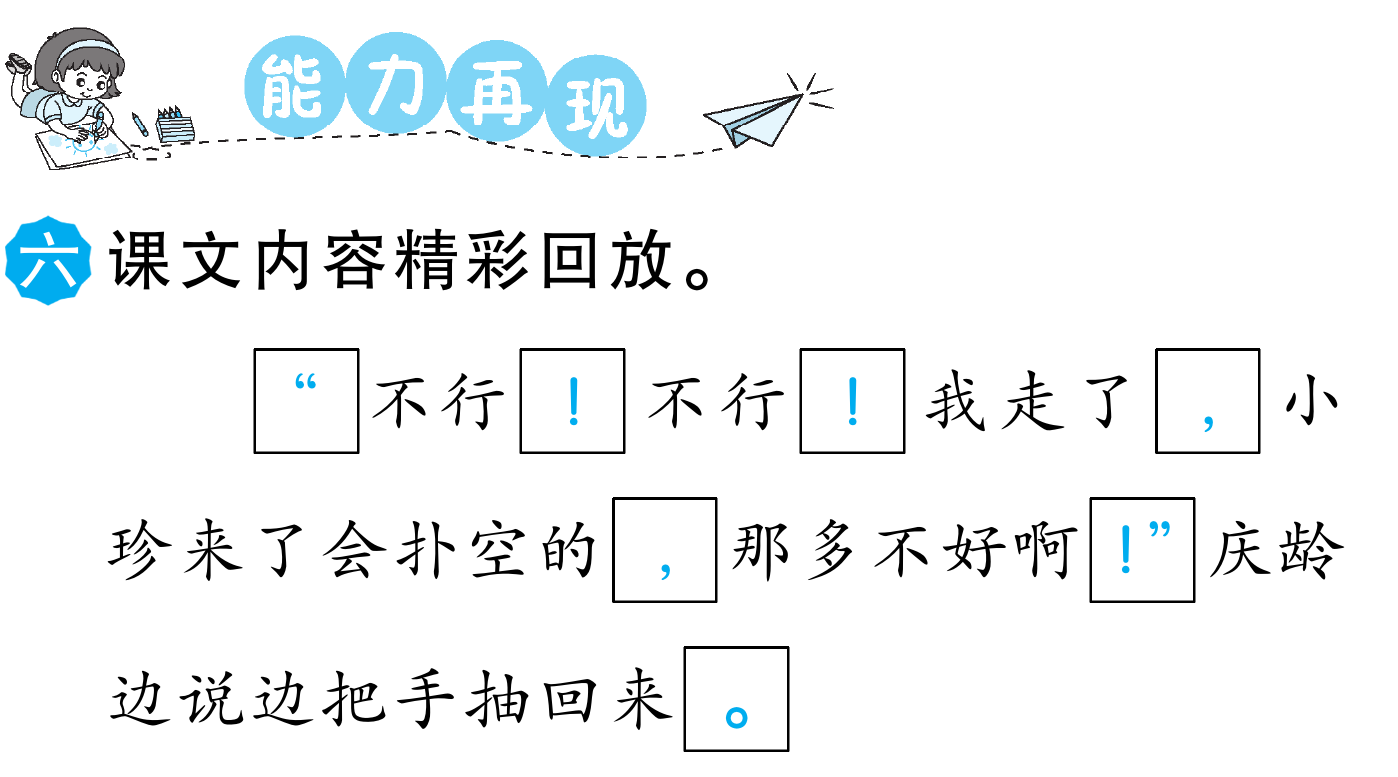 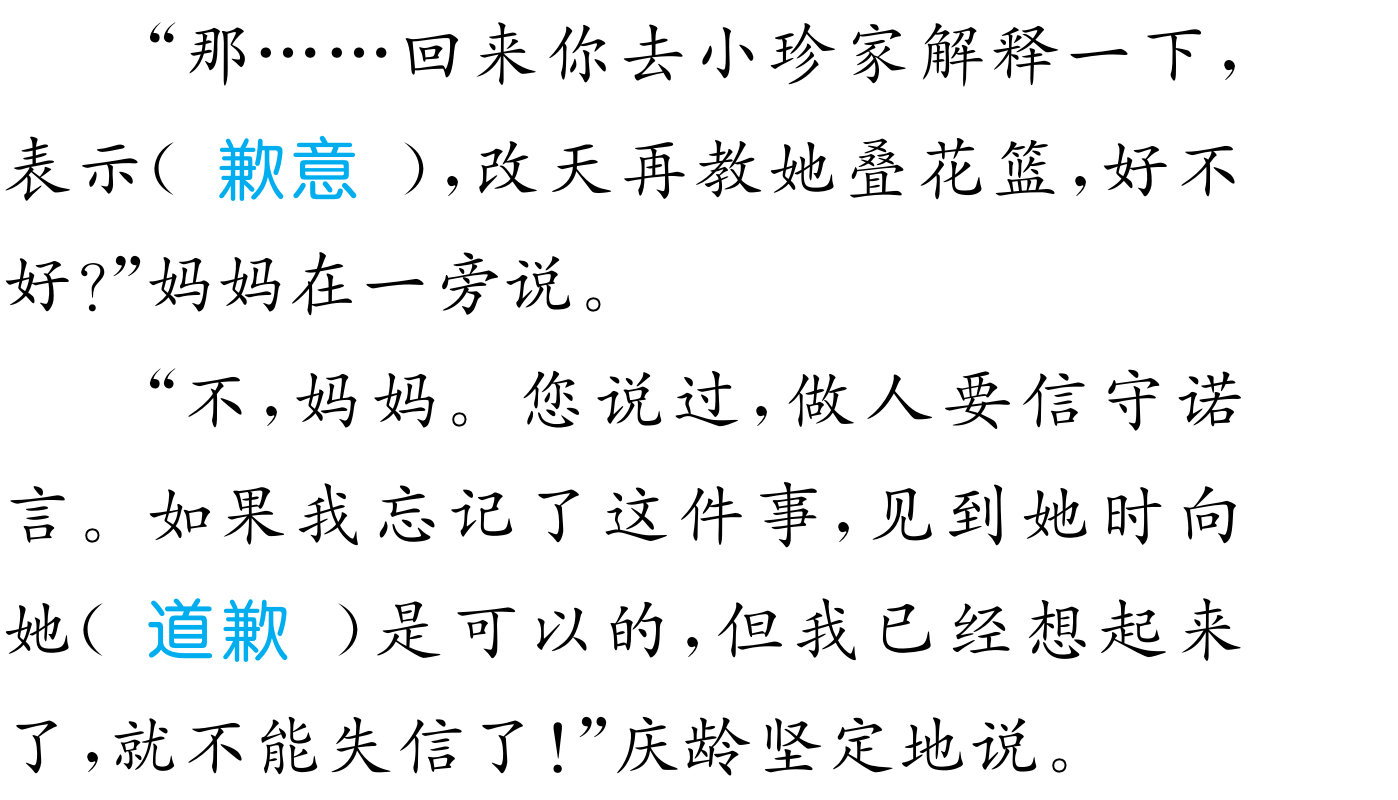 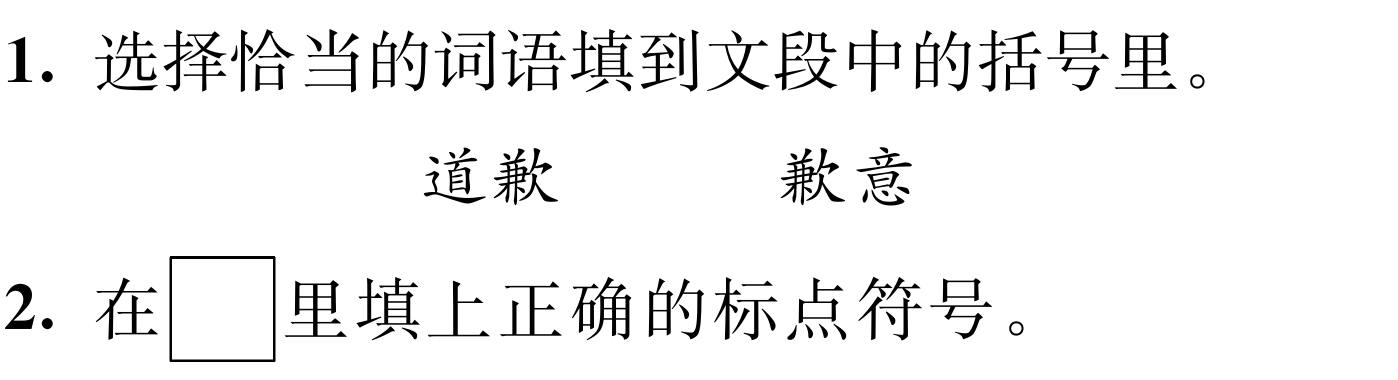 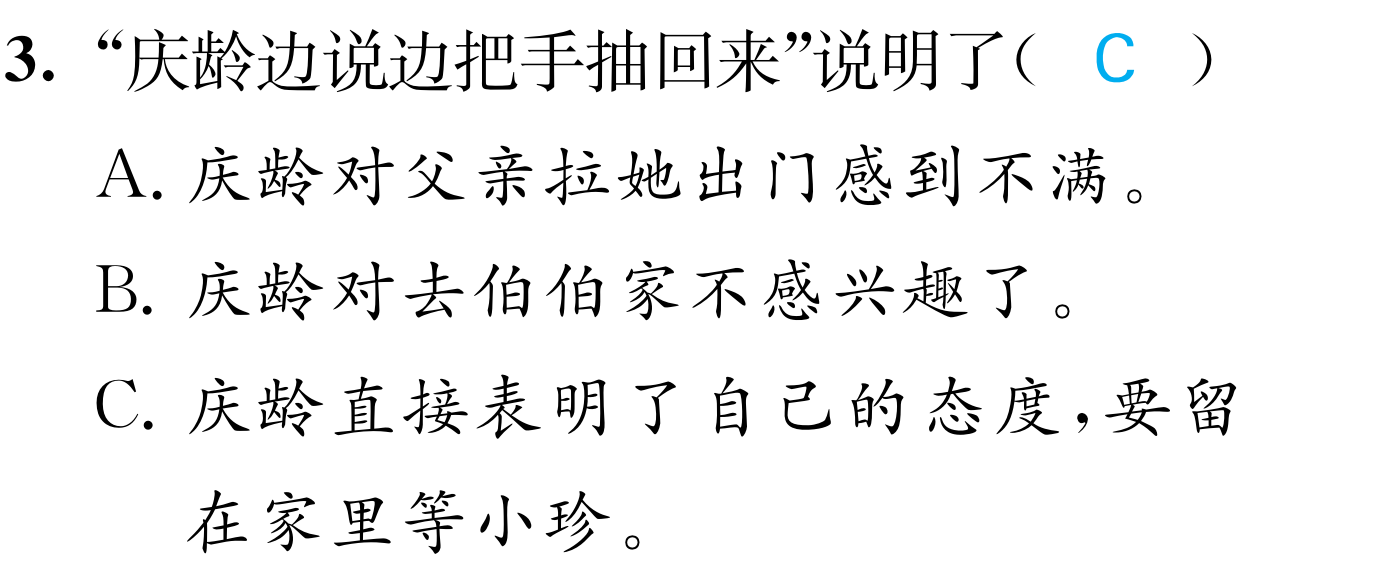 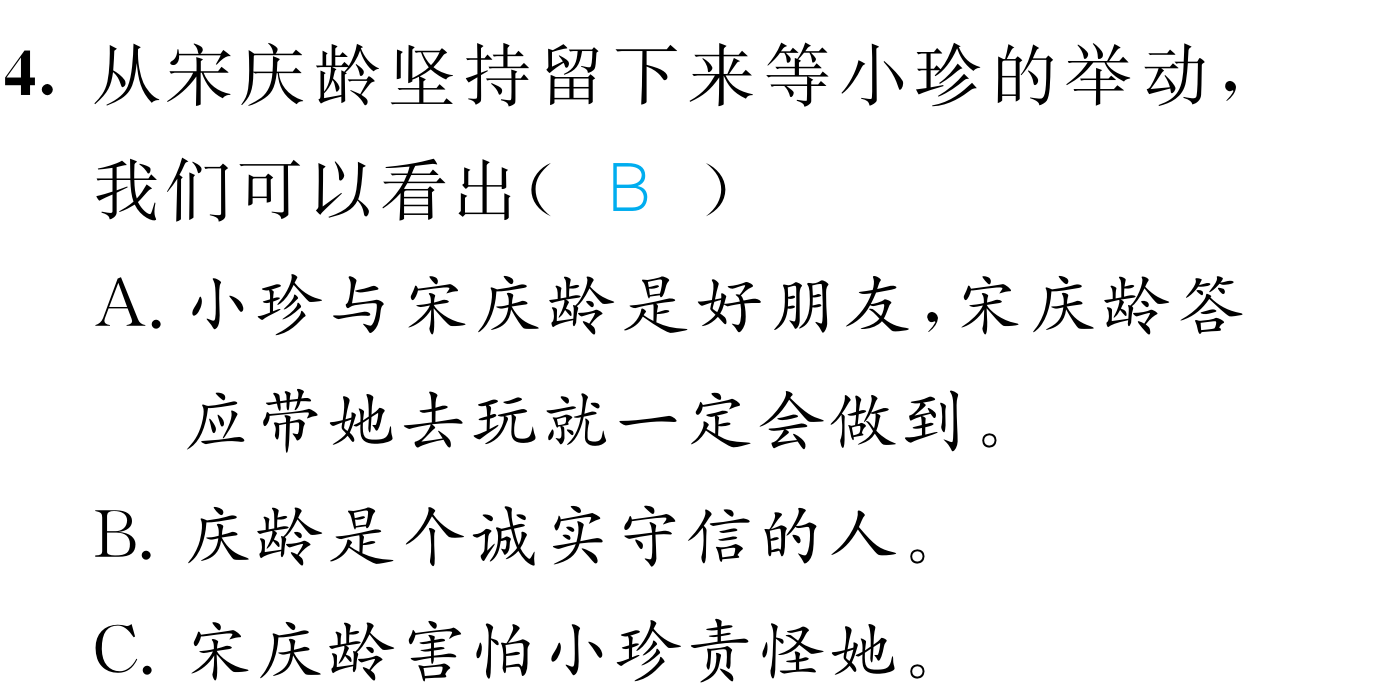 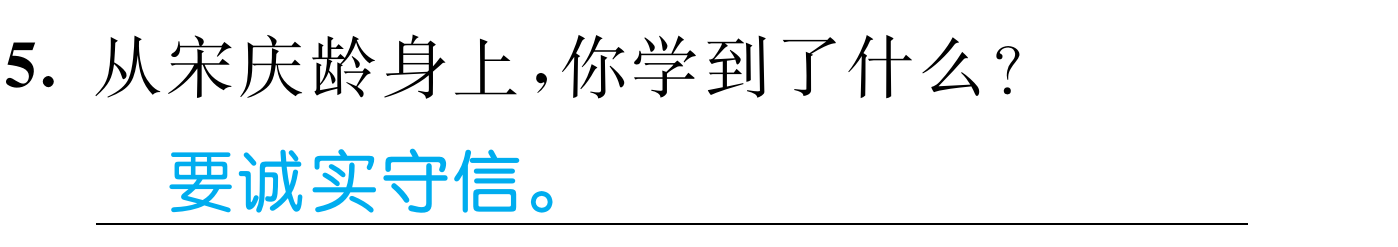 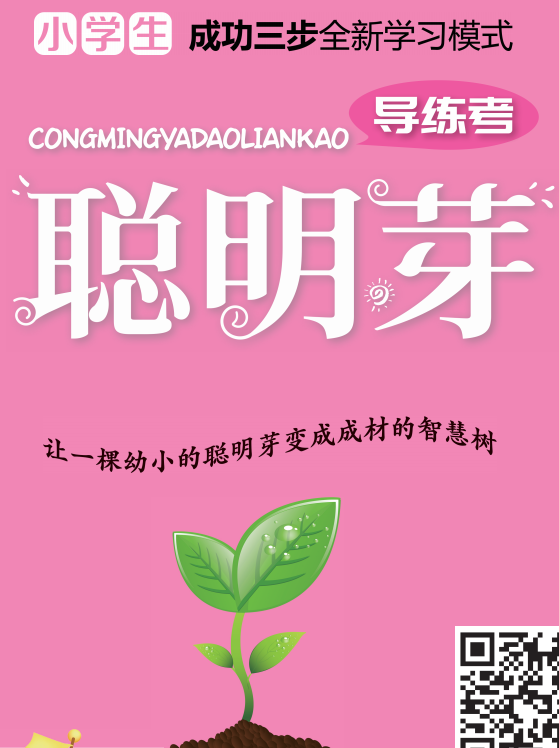 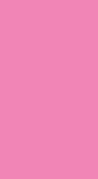 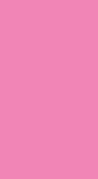 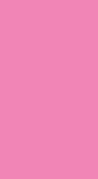 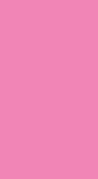